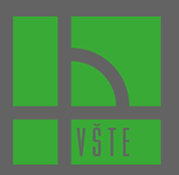 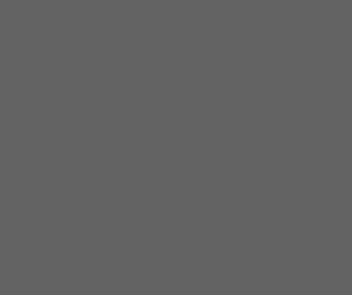 Vysoká škola technická a ekonomická 
v Českých Budějovicích
Ústav podnikové strategie
Interní grantová soutěž 2021
Příprava výukových materiálů pro podporu blended learning, reg. č. 2UPS
Hlavní řešitel: Ing. Petra Pártlová, Ph.D.
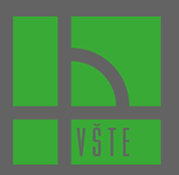 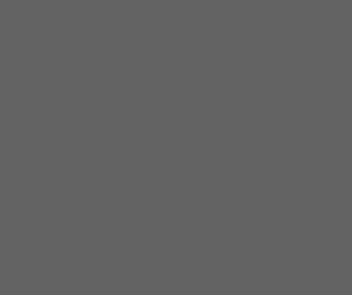 Informace o projektu
Název projektu: Příprava výukových materiálů pro podporu blended learning 	
Identifikační číslo projektu: projekt UPS2
Realizace projektu: 1.6.2021-30.11.2021
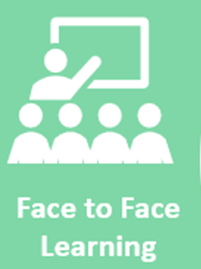 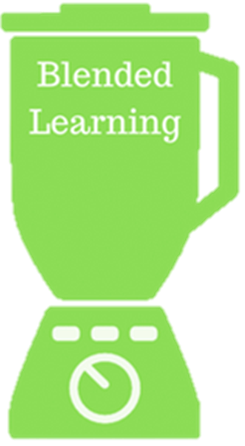 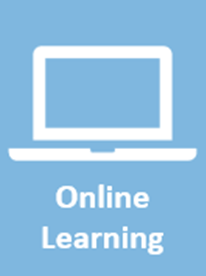 Dílčí cíl projektu: 

vytvoření inovativních prezentací/kvízových otázek pro vybrané studijní předměty pro využití během výuky vybraných předmětů vyučovaných AP ÚPS za účelem průběžného operativního poskytnutí zpětné vazby studentům i vyučujícím
Předměty, pro které byly vytvořeny kvízové otázky:
Regionalistika a regionální politika (Ing. Petra Pártlová, Ph.D.)
Řízení inovací (Ph.D., Ing. Radka Vaníčková)
Řízení změn (Ph.D., Ing. Tsolmon Jambal)
Řízení jakosti (Mgr. Yaroslava Kostiuk)
Leadership (Mgr. Michal Konečný)
Leadership
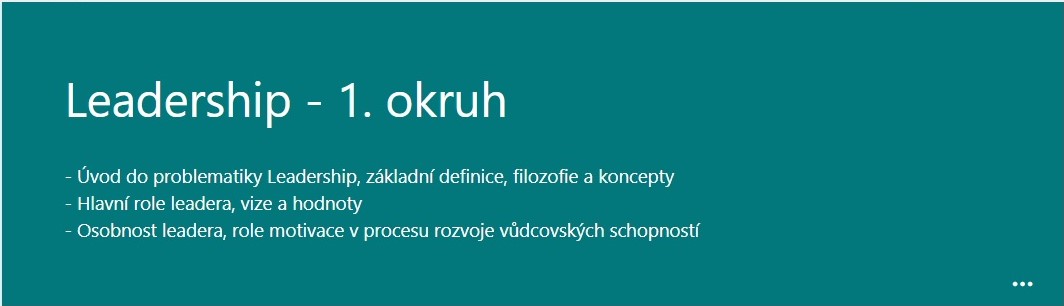 Okruh 1. 









Pro vstup do kvízu klikněte na níže uvedený odkaz:

Leadership – 1. okruh
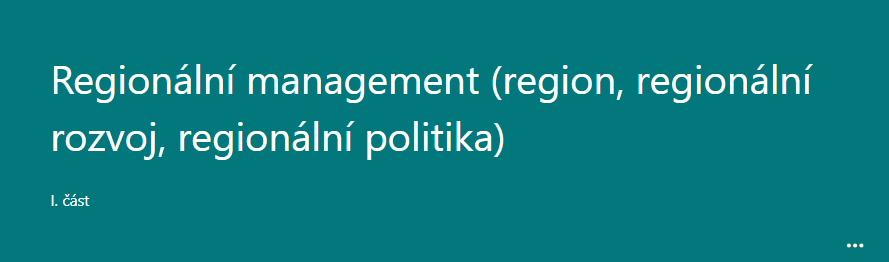 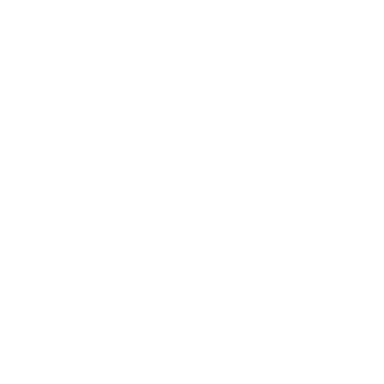 řešitel: Mgr. Michal Konečný
Video: Leadership – 1.část
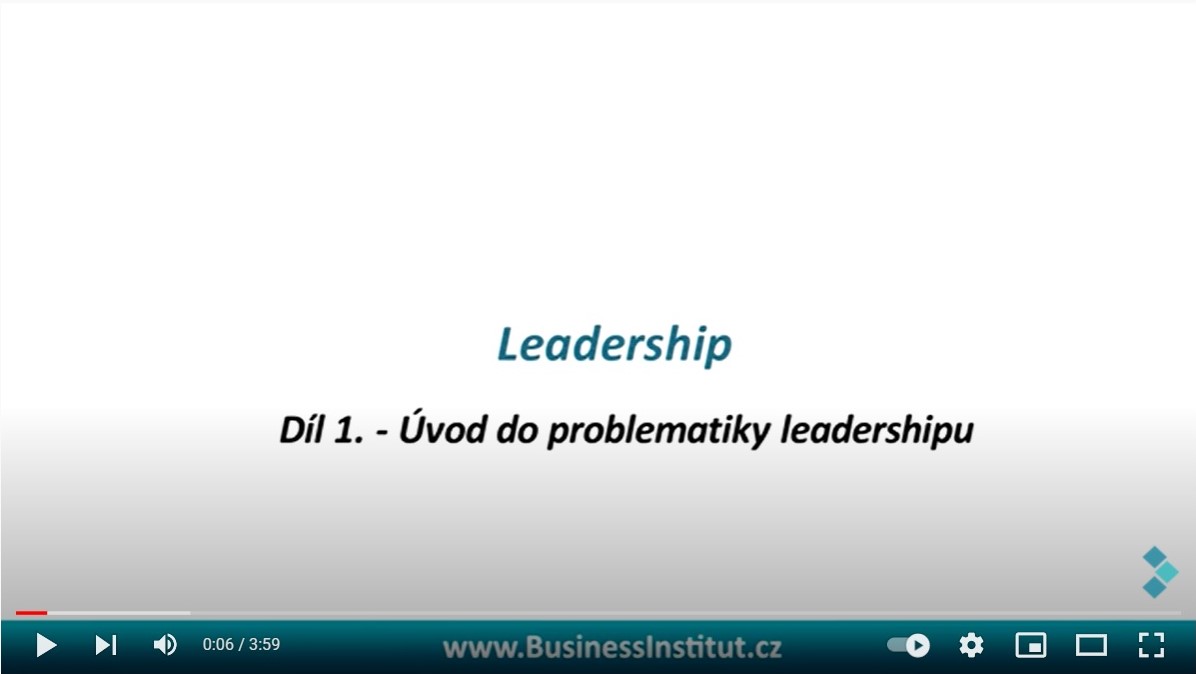 Leadership - Díl 1. Úvod do problematiky leadershipu.
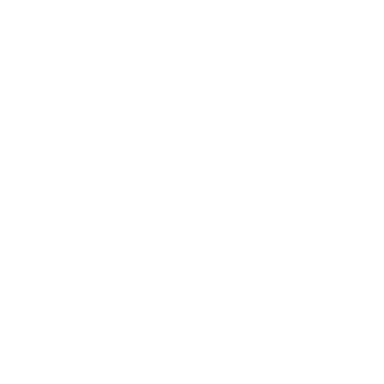 Leadership
Okruh 2.
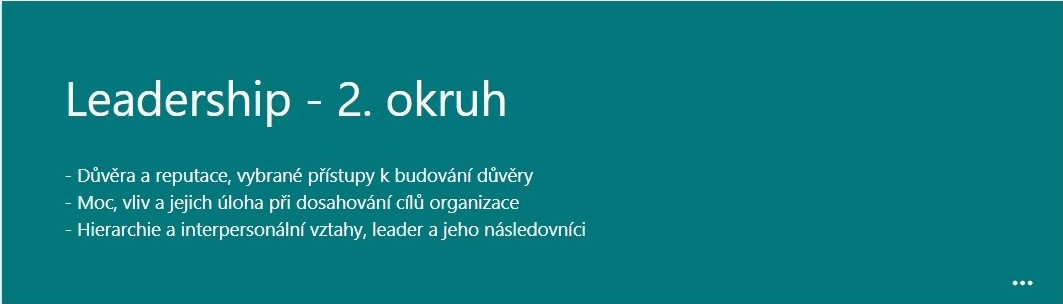 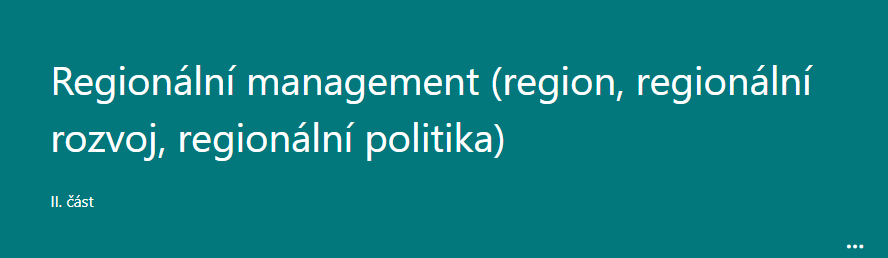 Pro vstup do kvízu klikněte na níže uvedený odkaz:
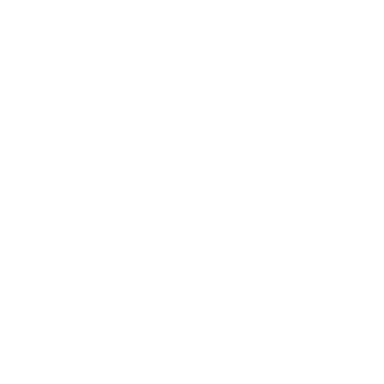 Leadership - 2. okruh
řešitel: Mgr. Michal Konečný
Video: Leadership – 2.část
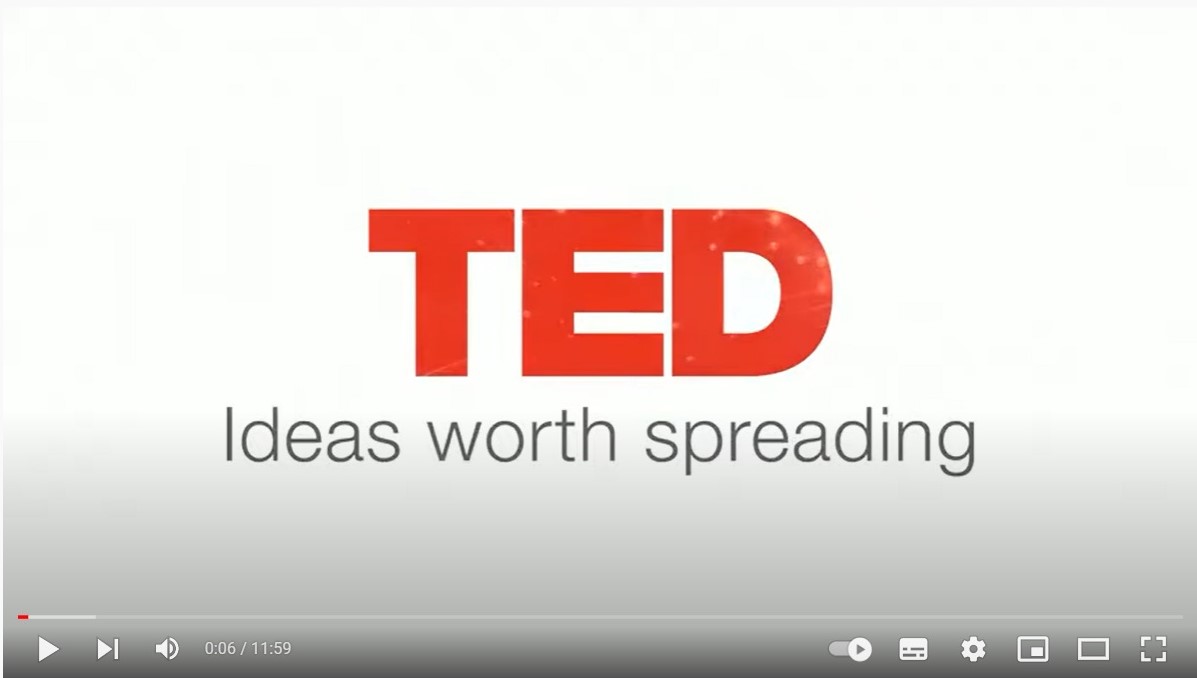 TED Simon Sinek - Proč dobří vůdci dělají vše pro to, abyste se cítili v bezpečí - CZ
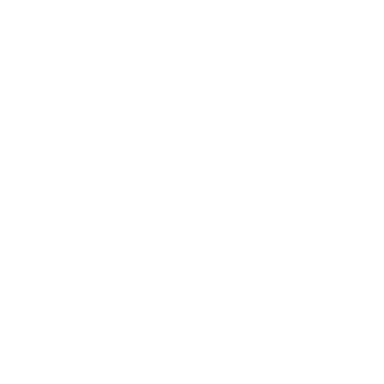 Leadership
Okruh 3. 

                               







 

Pro vstup do kvízu klikněte na níže uvedený odkaz:

Leadership - 3. okruh
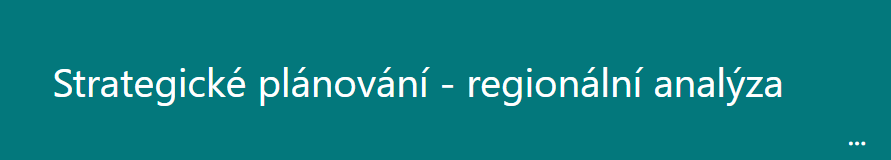 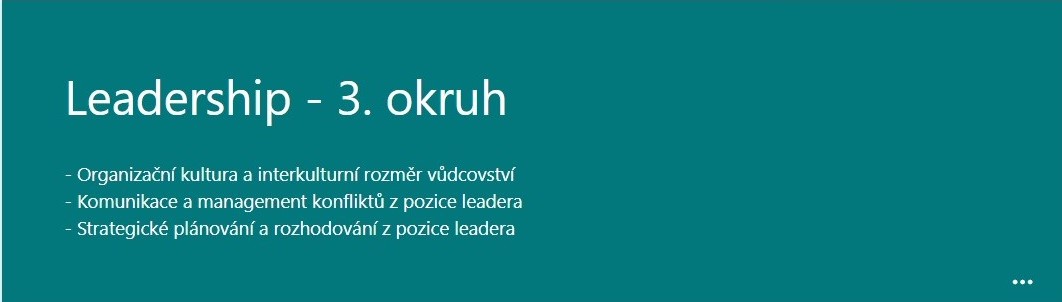 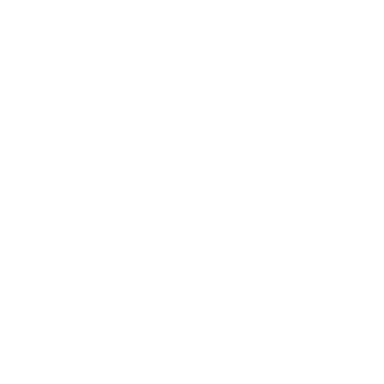 řešitel: Mgr. Michal Konečný
Video: Leadership – 3. část
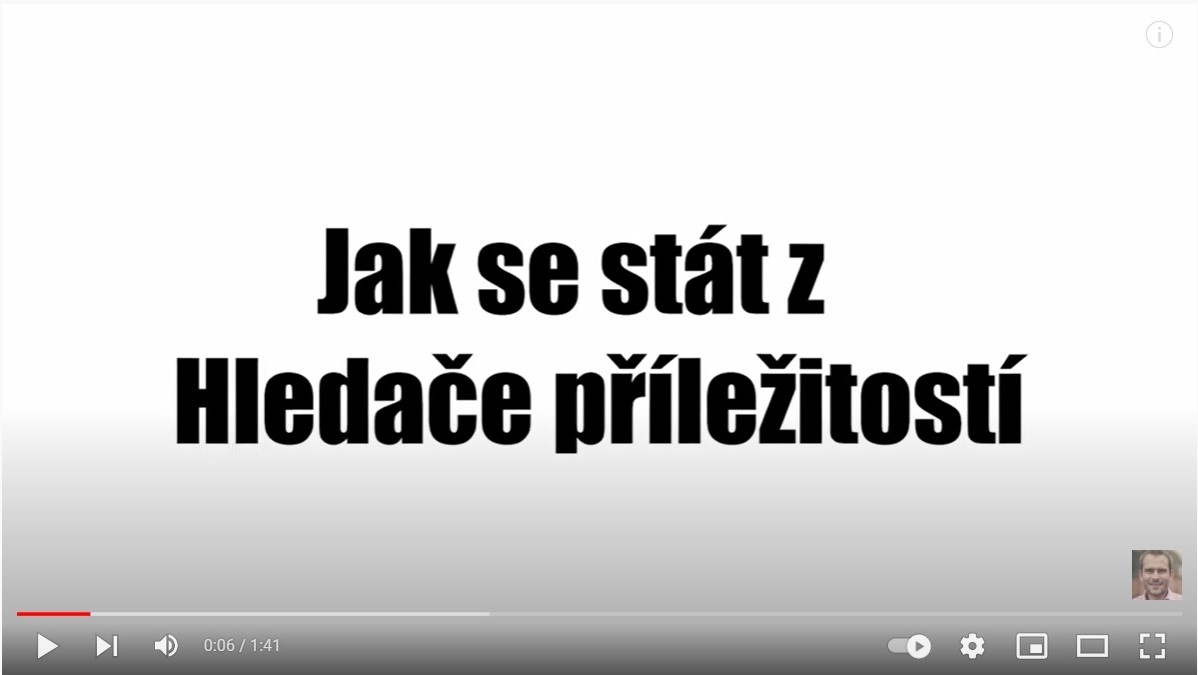 LEADERSHIP - 10 dovedností strategického podnikatele
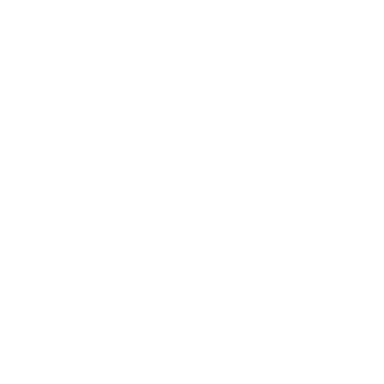 Leadership
Okruh 4. 










Pro vstup do kvízu klikněte na níže uvedený odkaz:

Leadership - 4. okruh
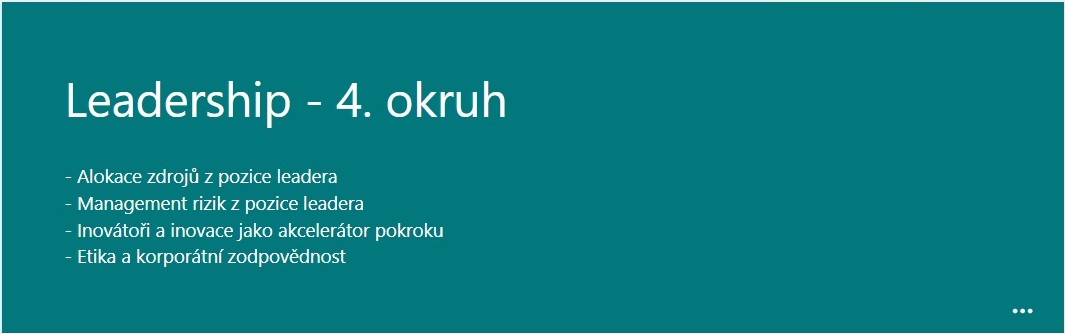 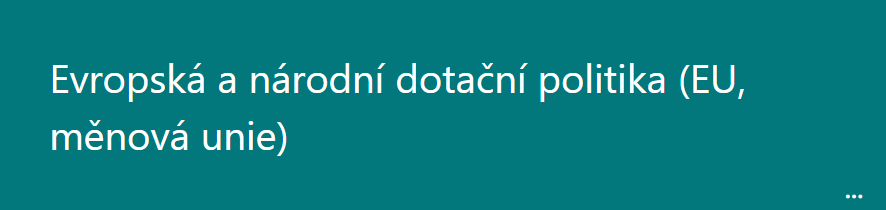 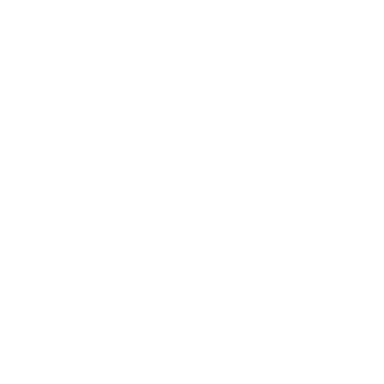 řešitel: Mgr. Michal Konečný
Video:  Leadership – 4. část
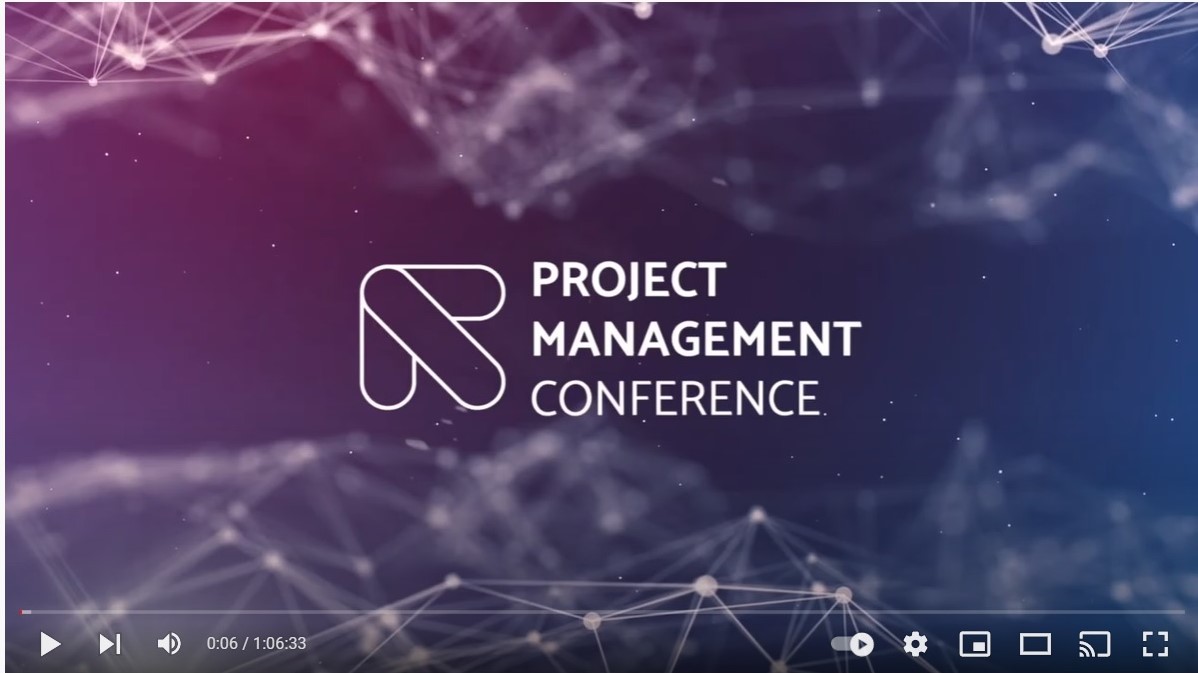 Leadership, inovace a projektový management, jak jej neznáte - Jaroslav Mojžíš a Petr Šídlo
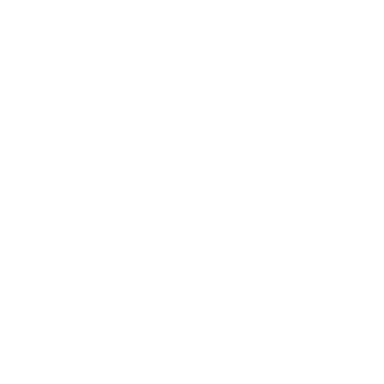 Děkujeme za pozornost!
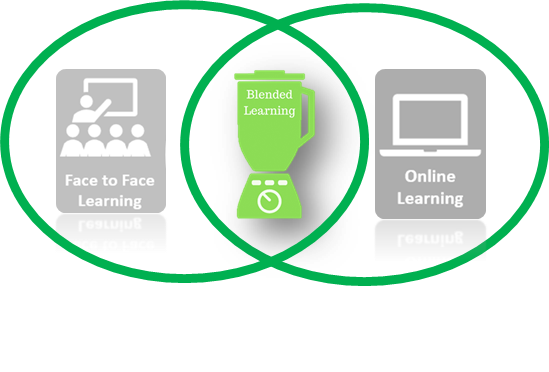